Příprava vzorků – odběr vzorků, uchování vzorků a izolace
Petra Vídeňská, Ph.D.
Workflow
Design studie
Odběr vzorků
Izolace DNA
Příprava knihovny
Sekvenace
Analýza
Amplikony – 16S rRNA
Shot gun – celometagenomové sekvenování
Nejčastější typy vzorků
Voda
Půda
Biologické vzorky
Stolice
Sliny
Stěry

!Nejdůležitější je vždy zachovat stejný postup odběru!
Odběr vzorků - půda
Vhodně zvolit lokalitu, možno i z několika hloubek a vícero opakování vzorkování
Odběr do sterilní nádoby, sáčku
Transport na ledu, následné zmražení na -20 °C až -80°C
Na izolaci většinou postačí malé množství půdy, často se ale měří vícero hodnot a odebírá se tedy velké množství – půdu je před zpracováním nutno homogenizovat
Odběr vzorků - voda
Možno odebírat z více hloubek ve zvolené lokalitě
Odebírá se větší objem (dle očekáváné bakteriální kontaminace 100 – 1000 ml) a transportuje se na ledu do laboratoře
Následně se voda filtruje přes bakteriologický filtr
Filtr je vložen do vhodné tekutiny (voda, TE, PBS) a promyje se
Odběr vzorků – biologické vzorky
složitější, např. u stolice velké množství anaerobů – fakultativně anaerobní bakterie rychle přerůstají
Nutno okamžitě zamrazit
Pokud není možno – komerční kity s pufry sloužící ke stabilizaci DNA a zamezení přerůstání bakterií po dobu 14 dnů
Komerční souprava na odběr vzorků stolice
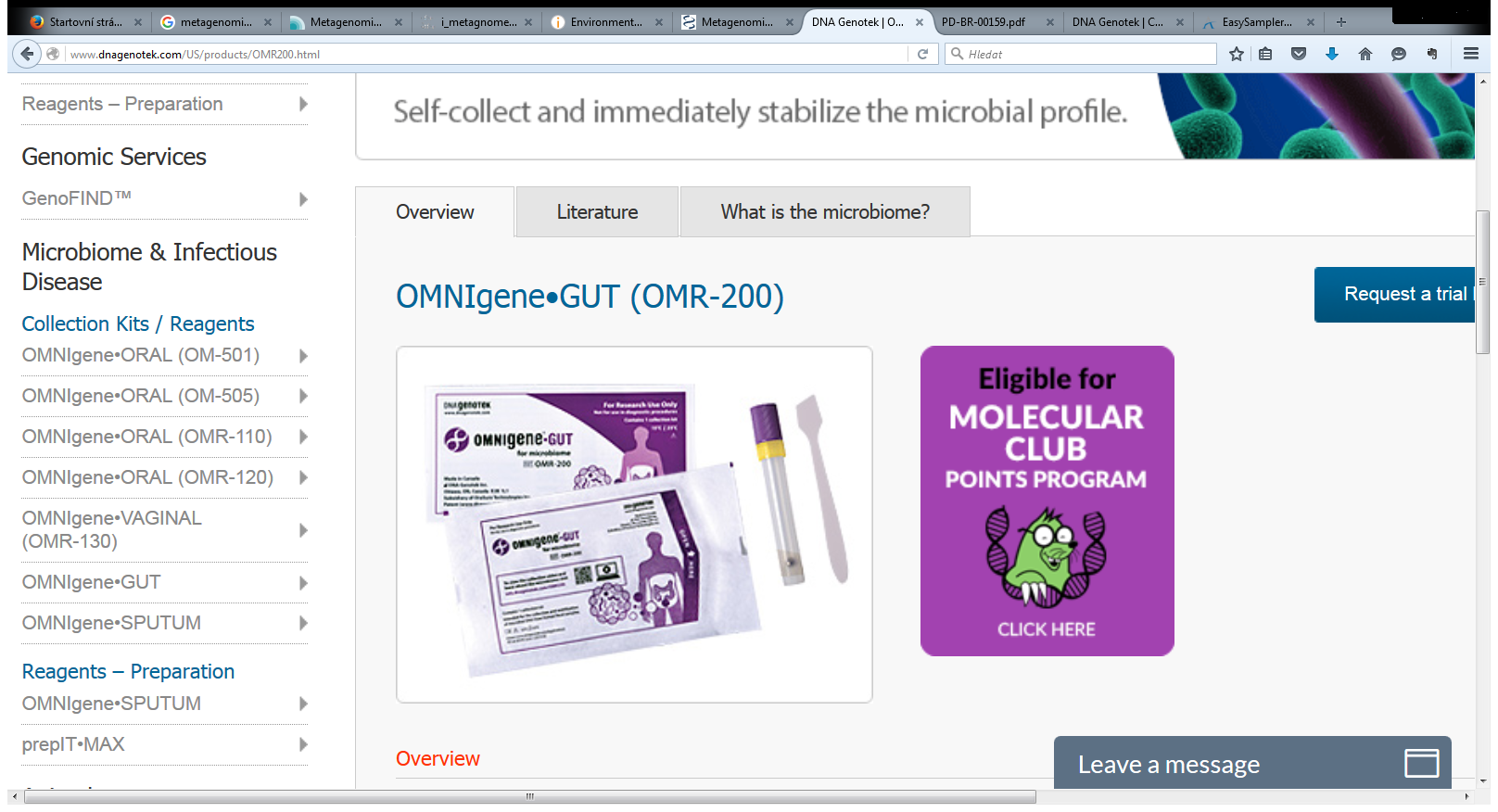 Odběr vzorků stolice - problémy
Nestandardizované odběry vzorků – různá délka vystavení vzorku kyslíku před zamrazením
Problém homogenizace – odběr jen z jednoho místa stolice
Přítomnost inhibitorů PCR
Ukázka různých přístupů – American Gut Project x uBiome
https://mrheisenbug.wordpress.com/2014/04/24/dear-american-gut-ubiome-you-have-some-explaining-to-do/
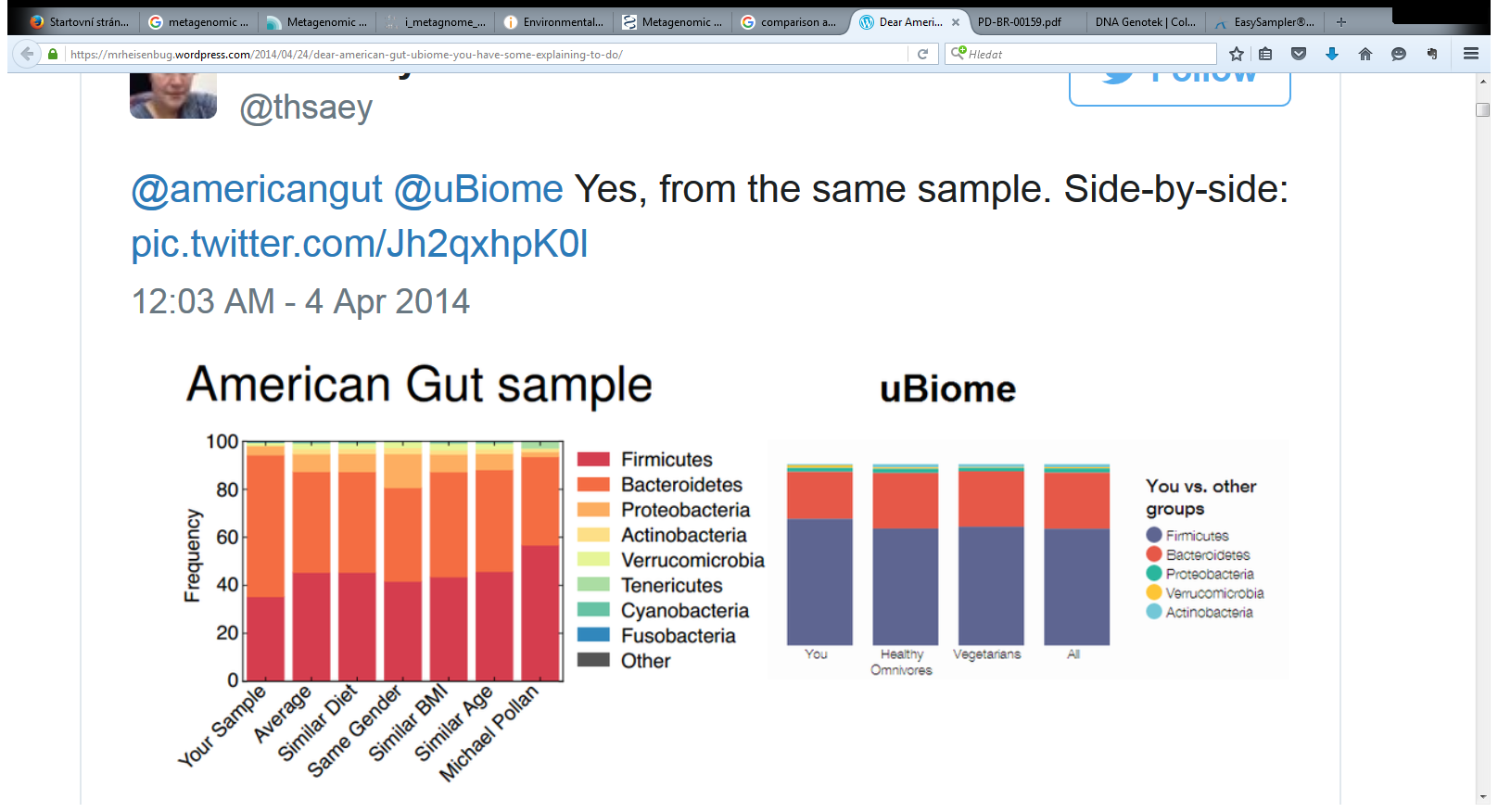 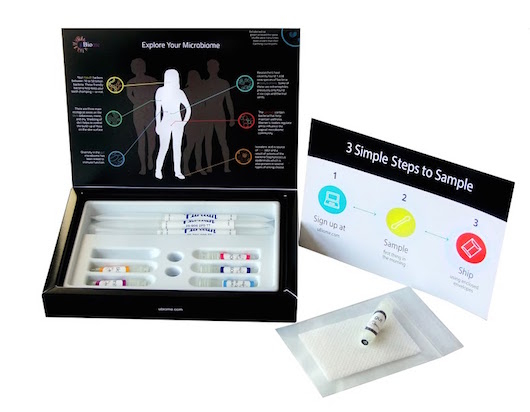 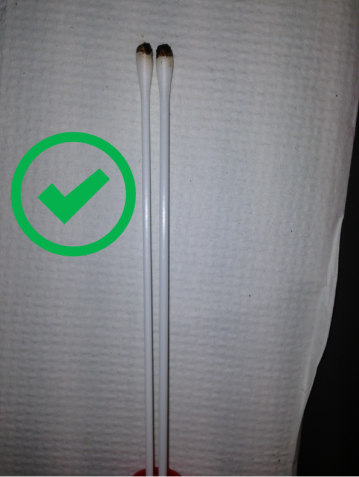 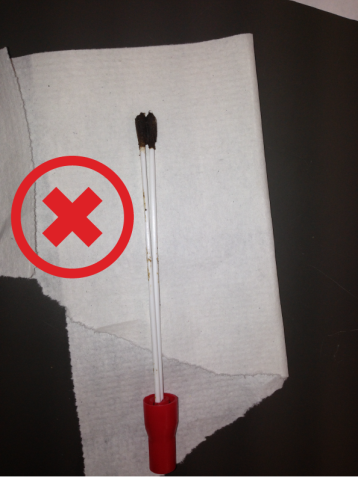 American Gut Project – podmínky skladování
http://www.ncbi.nlm.nih.gov/pubmed/20412303
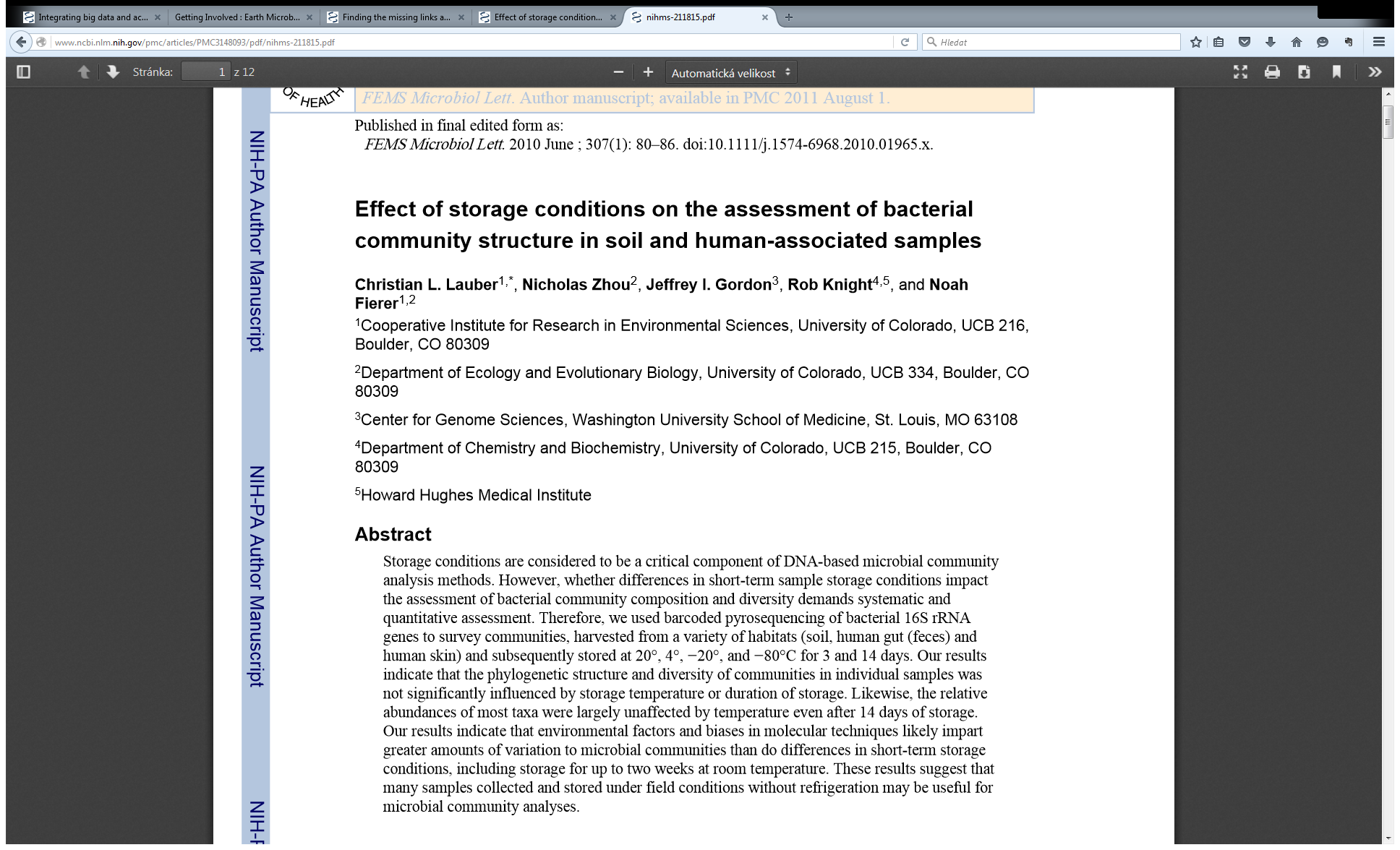 American Gut Project – podmínky skladování
Non-metric Multidimensional Scaling (NMDS) plots of UniFrac weighted and unweighted pairwise distances. Overall community composition was not affected by temperature or duration of storage for weighted UniFrac distances (P> 0.1 in all cases). Length of storage significantly affected the skin communities for the unweighted UniFrac metric (P = 0.02). The remaining unweighted UniFrac distances were not significantly different by day or temperature.
Blue=sample 1, red = sample 2. Open symbols = Day 3, closed symbols = Day 14. ▲= 20°C, ■ = 4°C, ● = −20°C, ◆ = −80°C.
Vliv laboratorní teploty na degradaci DNA
Vliv laboratorní teploty na degradaci DNA
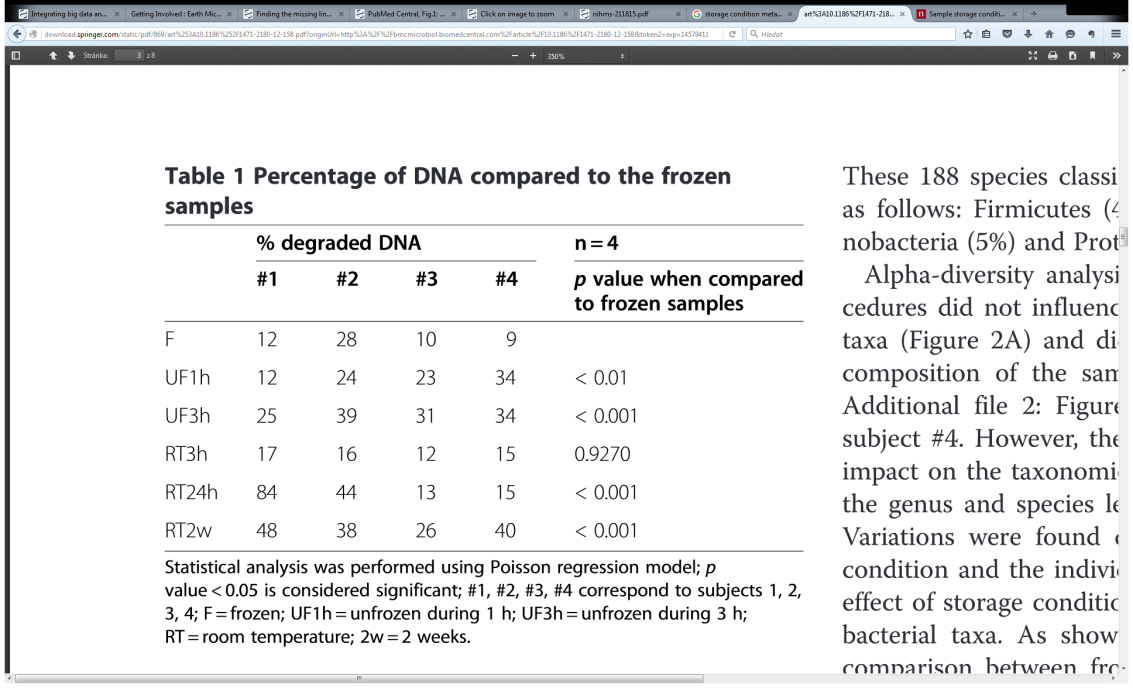 Vliv laboratorní teploty na degradaci DNA
Vliv laboratorní teploty na degradaci DNA
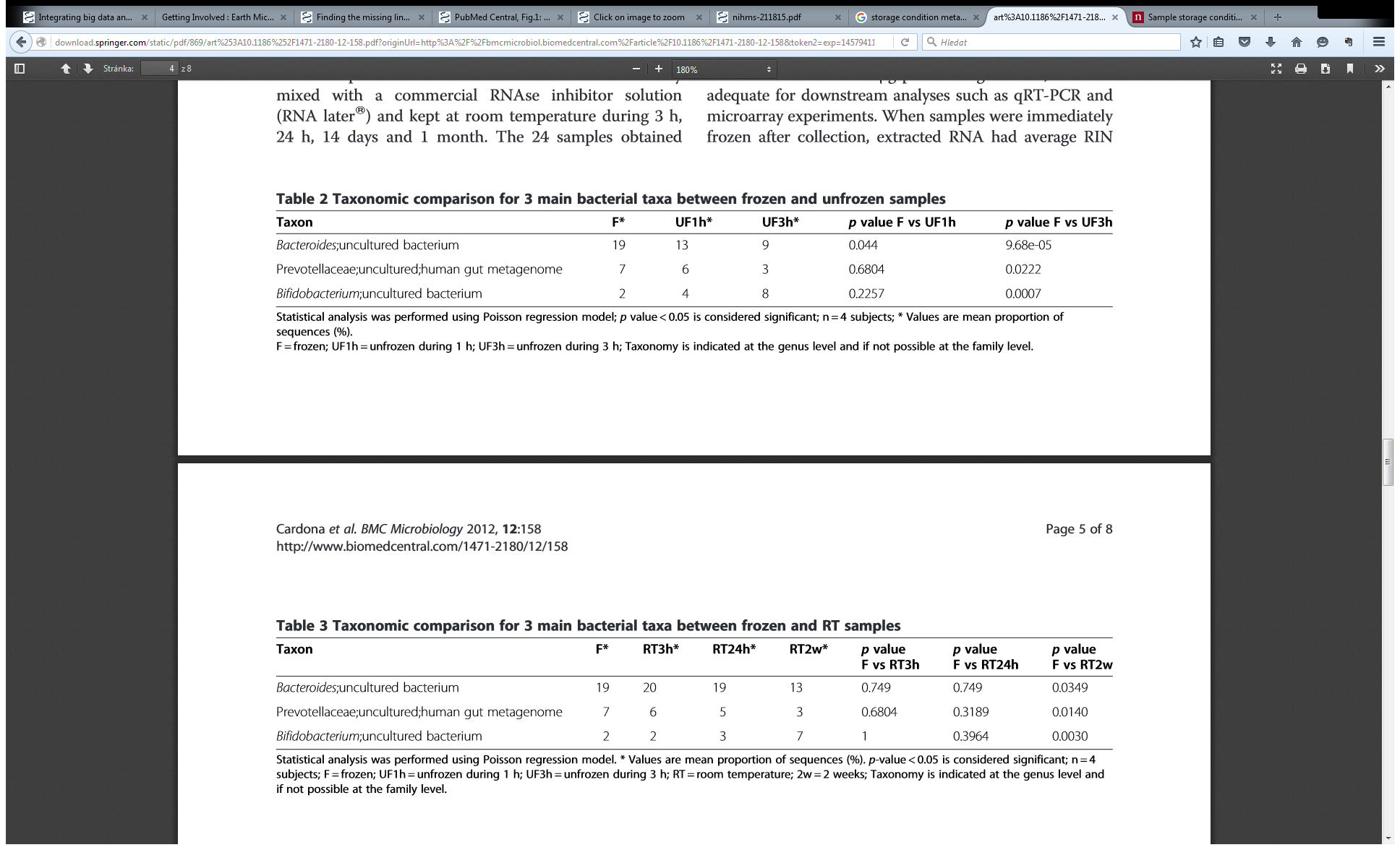 Vliv skladovacích podmínek na bakteriální složení vzorku
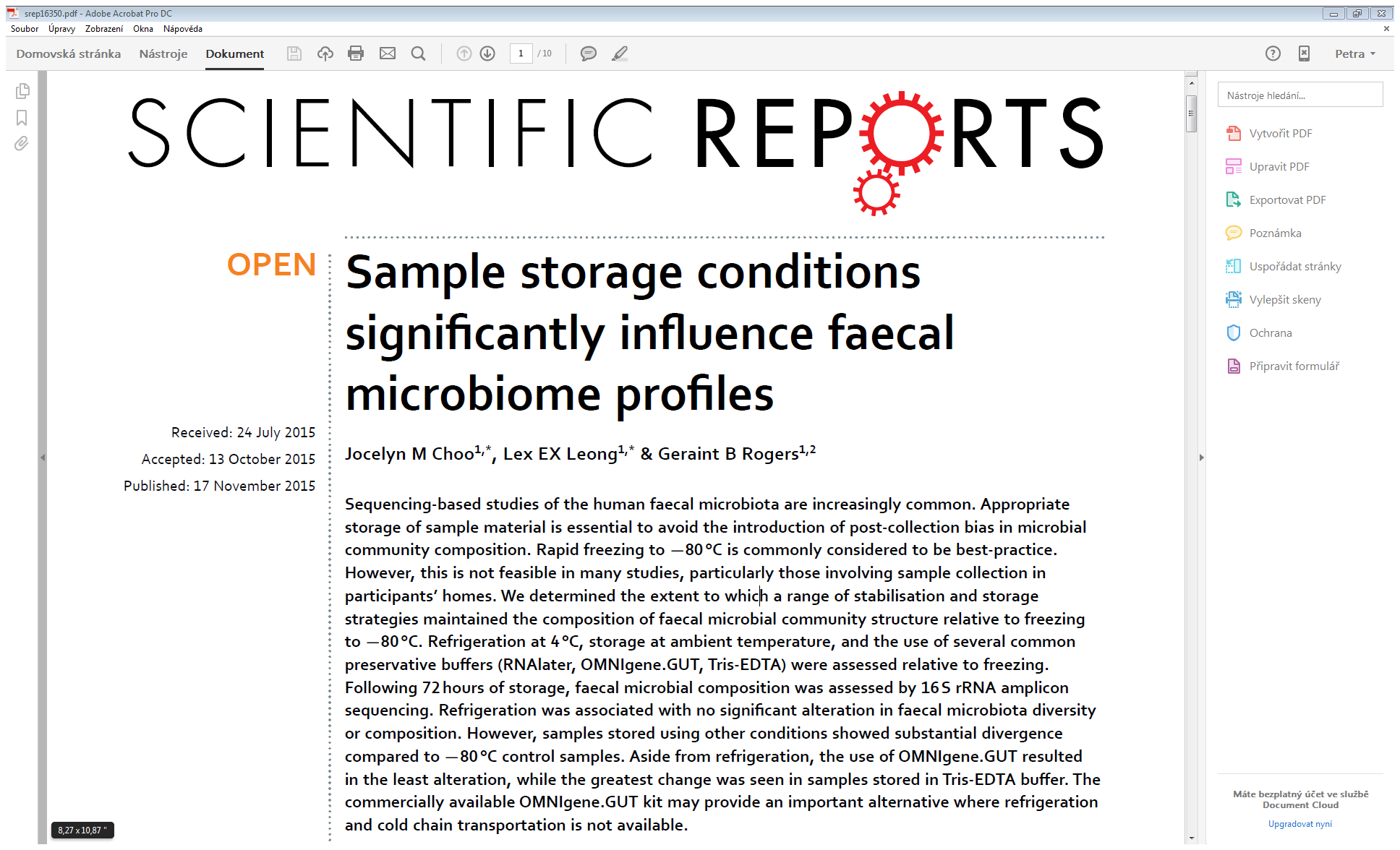 Vliv skladovacích podmínek na bakteriální složení vzorku
The extent of microbiota structural and composition diversities were measured using (A) Taxa S (species richness), (B) Shannon-Weiner diversity index, (C) Simpson’s evenness index. Each point represents the diversity score for a replicate from collection 1 (●), collection 2 (▲) or collection 3 (■). Error bars represent SEM. Within-group and between-group variations were measured using Kruskal-Wallis one-way ANOVA and Mann-Whitney U-test, respectively. Significant variance is indicated by asterisks; single asterisk (*) indicates p ≤ 0.05, double asterisk (**) represents p ≤ 0.01.
Vliv skladovacích podmínek na bakteriální složení vzorku
Vliv skladovacích podmínek na bakteriální složení vzorku
Vliv skladovacích podmínek na bakteriální složení vzorku
Izolace DNA
Nejčastěji komerčními kity – přímo dle typu vzorku (MoBio, Qiagen)
2 přístupy
Lyze buněk enzymaticky
Lyze buněk enzymaticky i mechanicky pomocí beat beateru, homogenizátoru ke vzorku se přidají kuličky z různých materiálů dle výrobce, tento krok lze přidat i u pouze enzymatických kitů
Doporučuji přidat krok s RNázou A, pokud není součástí postupu
Izolace
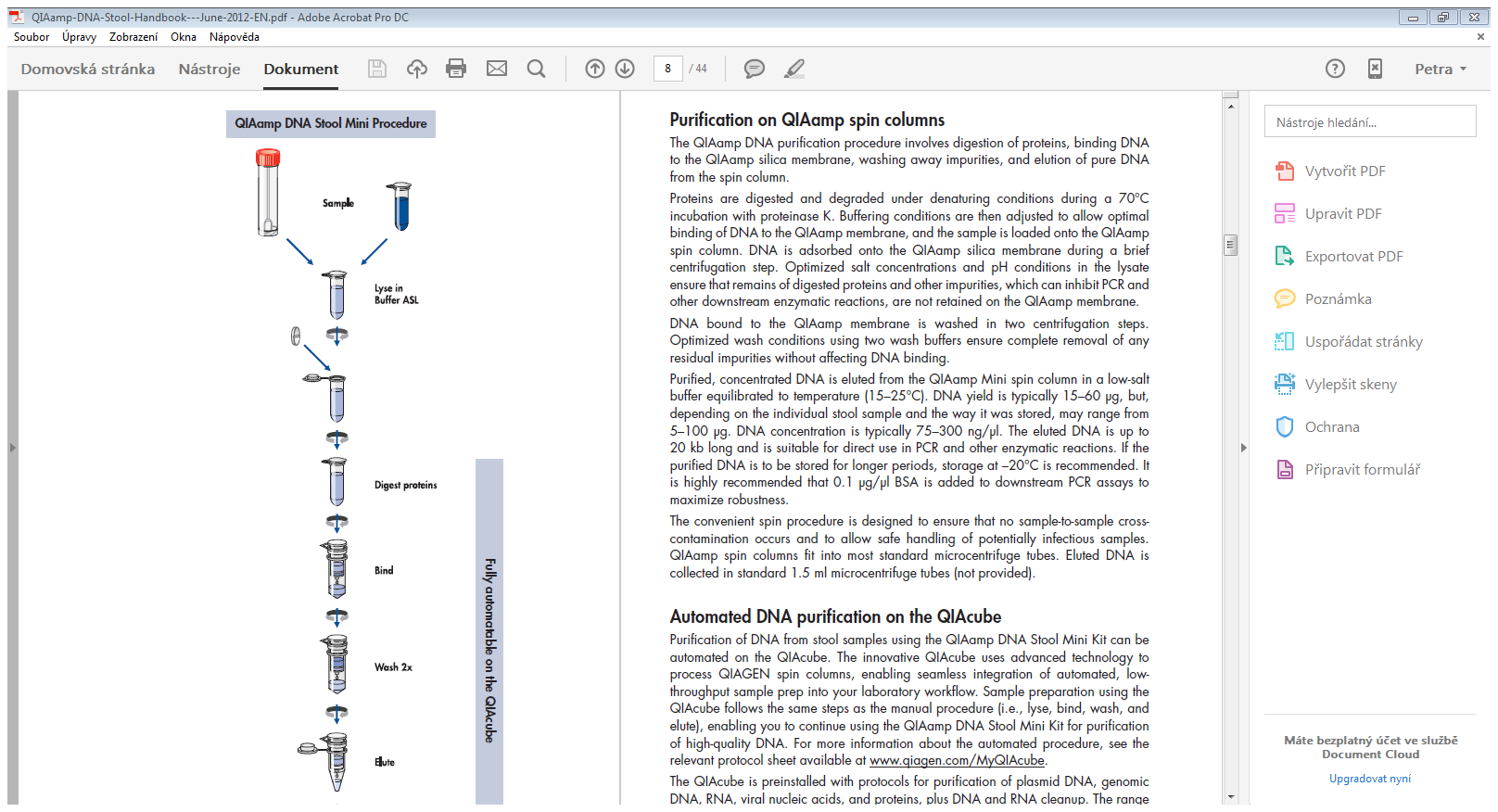 Cíle izolace
Získat co nejméně degradovanou DNA
Degradovaná DNA pro sekvenaci genu 16S rRNA není problém, ale pro celometagenomové sekvenování už může být – lze řešit vyřezáním z gelu
Získat co největší množství DNA (opět více důležité pro celometagenomové sekvenování)
Pokud není DNA dost – MDA (WGA)
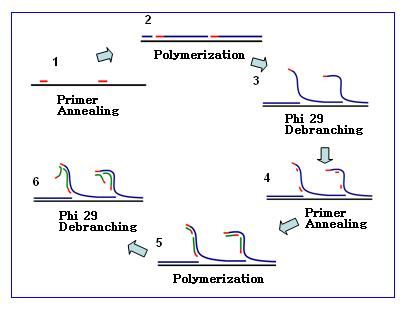 Kontaminace izolačních kitů
Kontaminace izolačních kitů
Kontaminace izolačních kitů
Srovnání kitů
Srovnání kitů
Srovnání kitů